域名和电子邮件地址普遍适用性 (UA) 学术课程
[演讲者姓名]  
“UA 日”学术课程工作坊  
2024 年 [月，日]
欢迎！
目前，全球许多用户并不能体验到互联网带来的全部好处，这仅仅是因为他们无法使用以自己选择的语言和文字表示的域名或电子邮件地址 

通过普遍适用性 (Universal Acceptance, UA)，所有开发、提供或管理在线网站和应用程序的人员都有机会让全球用户体验互联网在社会和经济方面的强大能力

深刻理解 UA 是每位开发人员在其技能组合中应具备的新竞争优势
UA 是更具包容性的多语言互联网的基石
对于想要站在行业前沿并紧跟新型全球互联网步伐的开发人员来说，UA 至关重要 
UA 可为企业提供超过 98 亿美元的商机
域名和电子邮件系统的发展
域名是一种构成统一资源定位符 (Uniform Resource Locator, URL) 的唯一名称，使得人们能够在互联网（例如：网页、电子邮件服务器、图像和视频）上查找资源

过去，顶级域 (Top-Level Domain, TLD) 大多是两三个字母长，由拉丁字符 a-z 组成（例如：.com、.org）。域名系统 (Domain Name System, DNS) 的发展允许更新和更长的 TLD。 
现在有大约 1,200 个新 gTLD，代表品牌、社群和地理位置（例如：.photography、.london）

这些新 TLD 还包括国际化域名 (Internationalized Domain Name, IDN)，IDN 允许使用以本地语言和文字表示的域名，例如：“.例子”和“مثال“.”（分别用中文和阿拉伯文书写的“example”）
域名中的其他标签也可以国际化，允许域名完全使用本地语言和文字。IDN 与在线内容是分开的，在线内容也可以是多语言的。 

最初，电子邮件地址也不能使用本地语言和文字
IDN 国家和地区顶级域 (ccTLD)
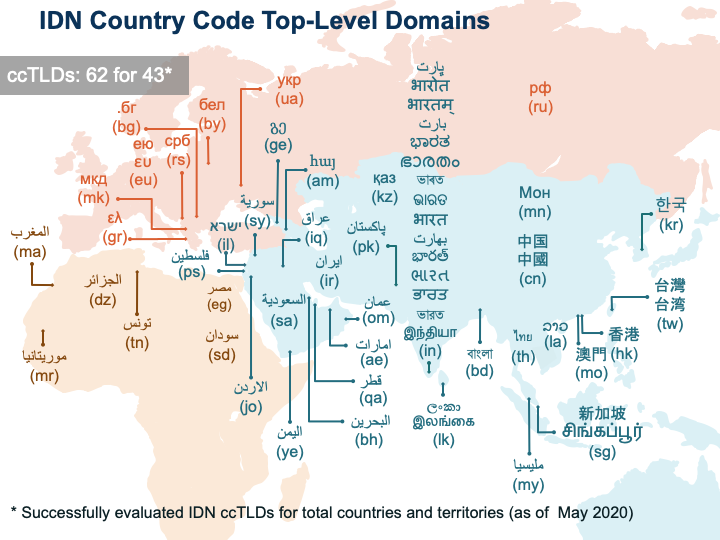 IDN 通用顶级域 (gTLD)
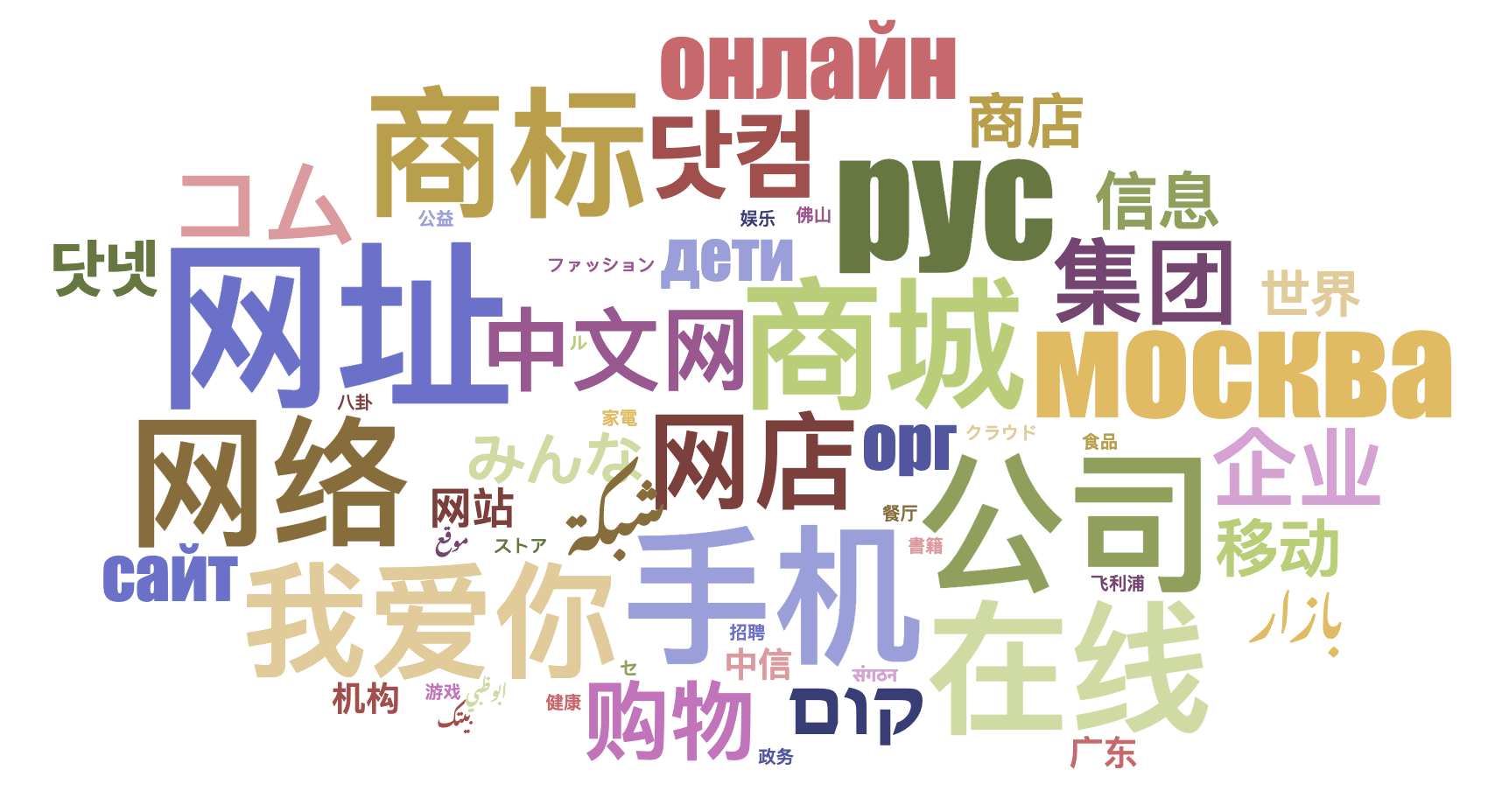 授权了 90 个 IDN gTLD。
IDN 示例
համընդհանուր-ընկալում-թեստ.հայ
ଯୁନିଭରସାଲ-ଏକସେପ୍ଟନ୍ସ-ଟେଷ୍ଟ.ଭାରତ
უნივერსალური-თავსობადობის-ტესტი.გე
다국어도메인이용환경테스트.한국
സാർവത്രിക-സ്വീകാര്യതാ-പരിശോധന.ഭാരതം
تجربة-القبول-الشامل.موريتانيا
亚美尼亚文
奥里雅文
格鲁吉亚文
韩文
马来亚拉姆文
阿拉伯文
国际化电子邮件地址示例
Էլփոստ-թեստ@համընդհանուր-ընկալում-թեստ.հայ
电子邮件测试@普遍适用测试.我爱你 
ईमेल-परीक्षण@सार्वभौमिक-स्वीकृति-परीक्षण.संगठन  
تجربة-بريد-الكتروني@تجربة-القبول-الشامل.موريتانيا
ηλεκτρονικό-μήνυμα-δοκιμή@καθολική-αποδοχή-δοκιμή.ευ  
மின்னஞ்சல்-சோதனை@பொது-ஏற்பு-சோதனை.சிங்கப்பூர்
亚美尼亚文
中文
梵文
阿拉伯文
希腊文泰米尔文
什么是普遍适用性 (UA)？
虽然域名系统 (DNS) 已经发展，但许多软件应用程序用于验证域名和电子邮件地址的检查仍然过时

此外，并不是所有的网络门户都准备好使用相关电子邮件地址创建用户帐户，这使得许多人无法使用自己选择的语言和网络身份浏览互联网 

UA 被视为技术合规最佳实践，它通过确保所有有效的域名和电子邮件地址，无论文字、语言或字符长度如何，都能被所有支持互联网的应用程序、设备和系统平等使用来解决这些问题
UA 问题示例
有效的电子邮件地址被网站上使用的表单拒绝，并且错误地从左到右显示，而不是从右到左显示：
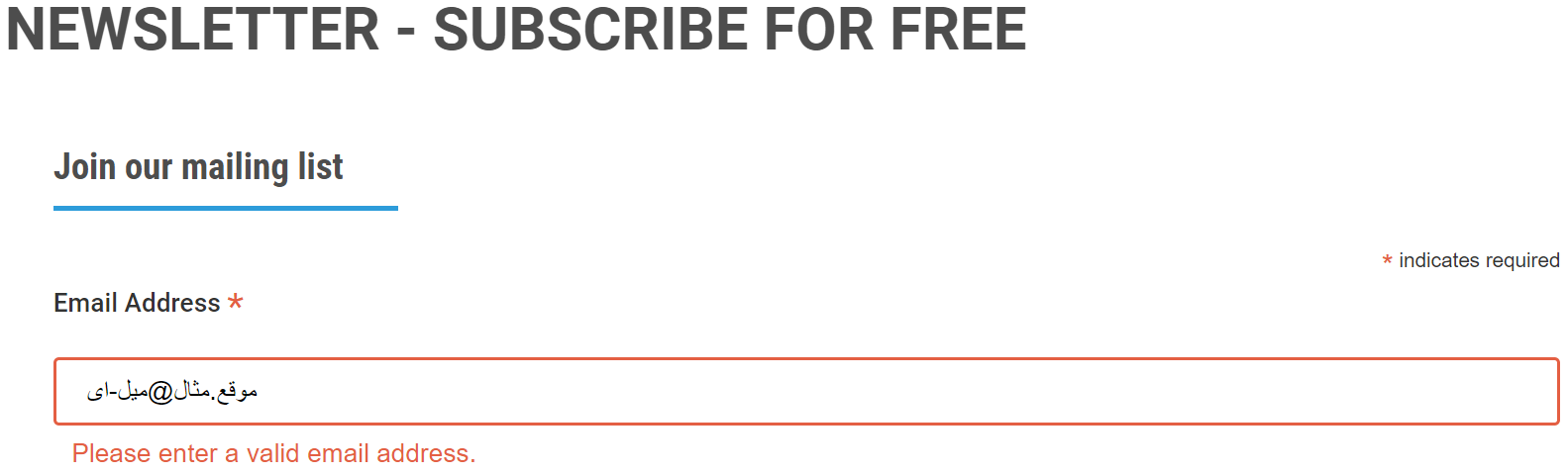 受 UA 影响的类别示例
可能在应用程序中无效的域名：
ASCII： 	example.sky
ASCII：	example.engineering
统一码：	คน.ไทย
可能在应用程序中无效的国际化电子邮件地址 (EAI)： 
统一码：	marc@société.org
统一码：	测试@example.com
统一码：	ईमेल@उदाहरण.भारत
统一码： 	ای-میل@ مثال.موقع （从右到左 (RTL) 书写）		

ASCII 基于字母 A-Z、a-z 以及数字 0-9 和连字符。
统一码支持全球语言和文字字符。
UA 目标和影响
目标
所有有效的域名和电子邮件地址都可用于所有软件应用程序。


影响
促进消费者选择，改善竞争，并为最终用户提供更广泛的访问权限。
为什么 UA 如此重要？
实现 UA 可以确保每个人都能够使用自己选择的且最符合自身利益、业务、文化、语言和文字需求的域名和电子邮件地址在互联网上进行浏览和通信。

UA 还有助于：

支持多样化和多语言互联网
实现更大的竞争、创新和消费者选择
创造商机
为开发人员和系统管理员提供职业优势
协助政府和政策制定者深入公民基层
让应用程序实现 UA 就绪
支持所有有效的域名和电子邮件地址：





接受：用户可以将其本地文字中的字符输入到文本字段中
验证：软件接受字符并将其识别为有效
处理：系统对字符执行操作
存储：数据库可以在不中断或损坏的情况下存储文本
显示：从数据库中获取信息时，将正确显示信息
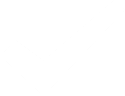 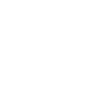 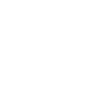 存储
验证
接受
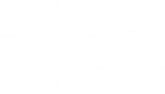 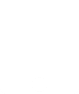 处理
显示
行动号召
国际电信联盟 (International Telecommunication Union, ITU) 全权代表第 133 号决议（2022 年布加勒斯特修订版）重点关注成员国主管部门在国际化（多语言）域名管理中的作用：

强调
IDN 通过促进更广泛的互联网接入和使用当地语言，为可持续发展做出贡献
需要继续实施技术解决方案，以加强 IDN 的实施
认可
各国政府、技术社群和其他利益相关方在促进使用多语言（包括引入国际化域名）方面发挥了重要作用
社群参与和信息共享对于更好地了解现有挑战和支持解决方案非常重要，特别是在发展中国家和地区
行动号召
国际电信联盟 (ITU) 全权代表第 133 号决议（2022 年布加勒斯特修订版）重点关注成员国主管部门在国际化（多语言）域名管理中的作用：

邀请各成员国和部门成员
考虑如何进一步促进在 IDN 方面采用普遍适用性，并同相关组织和利益相关方合作与协调，以支持在互联网中使用 IDN
UA 学术课程的主要目标
介绍国际化基础知识，包括统一码、IDN 和 EAI
实施 UA 用例，即接受、存储、处理、验证和显示
学习使用内置库处理统一码和 IDN
提供有关 IDN 和 EAI 的标准或 RFC 的技术知识和技能
制定测试用例和程序，以验证 UA 支持
课程设计考虑事项
涵盖理论知识、标准和最佳实践
培养实际编程能力
开发简短的（微学习）模块，将关键概念融入现有课程中：
使用统一码实现国际化
国际化域名
国际化电子邮件地址
在相关课程中传播新概念
引入最少的新课程，只关注更高级的主题
拟定的模块
模块 1：统一码编程基础
模块 2：统一码高级编程
模块 3：数据结构和算法中的统一码
模块 4：数据库管理系统中的统一码
模块 5：国际化域名 (IDN) 简介
模块 6：国际化域名 (IDN) 编程
模块 7：国际化域名 (IDN) 的高级主题
模块 8：国际化电子邮件地址 (EAI)
模块 9：国际化电子邮件地址 (EAI) 编程
模块 10：在移动应用程序中处理 IDN 和 EAI
模块 11：IDN 安全性
模块 12：操作系统中的统一码支持


有关详细的模块描述和内容，请参阅：https://community.icann.org/display/TUA/Draft+UA+Curriculum
模块 1：统一码编程基础
必备知识：数据类型和数据表示、ASCII 编码、ASCII 输入和输出、ASCII 文件

编码方案简介（ASCII、ISO 8859、统一码）
为什么我们需要统一码？ 
统一码码点的字符数据类型
统一码码表简介
处理统一码字符串 - 创建、输入和输出、拼接。
将统一码数据存储在 UTF8 格式的文件中


整合课程：编程基础或编程 I
模块 2：统一码高级编程
必备知识：模块 1

字符-字形模型 - 处理文本信息与显示文本之间的区别
显示文本 - 使用文本引擎、字体、字形整形器
统一码字符串的规范化 - NFC 和 NFD
比较统一码字符串  
双向文字和异形文字简介
显示格式
以按键顺序存储文件
字形整形器
接口/类/对象
使用统一码数据的变量
使用统一码数据的方法
其他文件格式中的统一码及其处理 - JSON 文件统一码处理
使用统一码库 - ICU 及其他 

整合课程：高级编程或面向对象编程
模块 3：数据结构和算法中的统一码
必备知识：模块 2、数组、列表、集合、队列、树、字典、排序和搜索等。

使用统一码本地语言字符串的数据结构
对统一码字符串进行排序的统一码整理算法
通过统一码数据进行搜索（规范化 + 整理）

整合课程：数据结构和算法
模块 4：数据库管理系统中的统一码
必备知识：模块 3

对具有统一码字符的列建立索引
基于具有统一码字符的列的完整性约束（例如主键和外键）
查询 - 使用统一码字符的正则表达式
在数据库中存储统一码数据（创建、插入和更新记录）

整合课程：数据库管理系统
模块 5：国际化域名 (IDN) 简介
必备知识：模块 2、网络和协议、IP、域名系统（采用 ASCII）

根区简介：TLD、gTLD、ccTLD
为什么我们需要 IDN
基于统一码的域名：U-标签
需要 A-标签
国际化域名编码算法 (RFC 3492)
IDNA2003 及其限制
IDNA2008 
IDN 相关协议限制：FTP、HTTP、HTTPS
使用 U-标签的网络故障排除命令 - dig、traceroute、nslookup 等

整合课程：数据通信和计算机网络
模块 6：国际化域名 (IDN) 编程
必备知识：模块 5

IDNA2008 兼容库及其使用方法
选择 Python、Java 和/或其他平台
使用 IDNA2003 库的弊端：避免使用 IDNA2003 库 
通过 https://data.iana.org/TLD/tlds-alpha-by-domain.txt 解析有效的 IDN TLD 

整合课程：数据通信和计算机网络
模块 7：国际化域名 (IDN) 的高级主题
必备知识：模块 6

IDNA2008 的限制
介绍标签生成规则 (Label Generation Rules, LGR)
探索基于 XML 的标签生成规则格式（RFC 7940、RFC 4690 和 RFC 3743 为早期基于文本的格式）
在 ICANN 中使用可用的 LGR 创建有效标签 
了解一些 LGR
编程练习，使用 LGR 验证标签并识别其变体标签

整合课程：IDN 和普遍适用性中的高级主题
模块 8：国际化电子邮件地址 (EAI)
必备知识：模块 6

为什么我们需要国际化电子邮件地址 (Email Address Internationalization, EAI)？
存储 EAI 邮件
EAI 的电子邮件协议变更
SMTP - 信令标志 (SMTPUTF8)
POP/IMAP
EAI 和邮件信息格式
EAI 和 MIME 标准
部分兼容世界中的采用挑战：
技术兼容性问题 - 与 EAI 在电子邮件系统和客户端之间的部分兼容性有关的挑战。
可能的技术解决方案：电子邮件接收客户端中的翻译/音译功能，例如报告的 GMail 的翻译功能。
电子邮件和反垃圾邮件措施 - 部分兼容的 EAI 环境中的反垃圾邮件措施。
EAI 和跨文化电子邮件沟通技巧 - 沟通礼仪和最佳实践 

整合课程：数据通信和计算机网络
模块 9：国际化电子邮件地址 (EAI) 编程
必备知识：模块 7

处理 UTF-8/非 ASCII 字符：
主题行
标题
电子邮件正文文本 
附件
借助 EAI 支持处理 SMTP 交互的库或 API
使用确认链接工作流程验证国际化电子邮件地址
国际化电子邮件地址的电子邮件地址解析
关于设置电子邮件邮箱名称的注意事项，例如，https://uasg.tech/download/uasg-028-considerations-for-naming-internationalized-email-mailboxes-en/ 
定义 EAI 功能的范围，例如使用《EAI 自我认证指南》以及 https://uasg.tech/eai-certification/  

整合课程：IDN 和普遍适用性中的高级主题
模块 10：在移动应用程序中处理 IDN 和 EAI
必备知识：模块 2、模块 6、模块 9

统一码字符集支持
统一码文本布局和渲染
移动应用程序开发框架中的统一码支持
iconv/ICU 转换器 API
在移动设备上处理 IDN - 相关库
在移动设备上处理 EAI - 相关库

整合课程：移动应用程序开发
模块 11：IDN 安全性
必备知识：模块 2、模块 6

统一码安全性 
统一码安全机制
背景：存在许多其他安全风险，与网络钓鱼、用户不重视安全、用户缺乏安全培训等风险相比，与 DNS、IDN 和统一码相关的风险要小得多。
缓和 EAI 地址拦截。 
DNS 安全性 
ASCII 同形异义字  
网络钓鱼、垃圾邮件…
IDN 安全性
规范化未涵盖的字符串 - 使用 LGR 管理外形相同但含义不同的字符串
IDN 同形异义字
LGR 和变体
字符串相似性 

整合课程：计算机安全性
模块 12：操作系统中的统一码支持
必备知识：模块 2

文件系统对统一码的支持
使用统一码：区分大小写、不区分大小写以及不区分大小写但保留大小写的文件名处理
操作系统的统一码 API

整合课程：操作系统
受影响的课程
现有课程中的更新：

编程基础或编程 I
高级编程或面向对象编程
数据结构和算法
数据库管理系统
数据通信和计算机网络
移动应用程序开发
计算机安全性
操作系统

建议的新课程：

IDN 和普遍适用性中的高级主题
用于支持课程更新的资源
模块学生指南草案：https://community.icann.org/display/TUA/Draft+UA+Curriculum。 
模块讲师指南草案
作业草案
其他材料参考

由 ICANN 提供的教师培训计划（申请后根据名额确定参与情况）- 请发送电子邮件至 UAProgram@icann.org
参与 UA！
如需了解有关 UA 的更多信息，请发送电子邮件至 info@uasg.tech 或 UAProgram@icann.org 
访问所有 UASG 文件和演示文稿：https://uasg.tech
从 ICANN 社群维基页面访问正在进行的工作的详细信息：https://community.icann.org/display/TUA
订阅 UA 讨论列表：https://uasg.tech/subscribe
在此处注册参加 UA 工作组
在社交媒体上关注 UASG，并使用主题标签 #Internet4All：
普遍适用性指导小组相关信息和最新进展：www.uasg.tech
X（以前的 Twitter）：@UASGTech
LinkedIn：https://www.linkedin.com/company/uasgtech/
Facebook：https://www.facebook.com/uasgtech/
参加 ICANN 英才计划和新生代计划
ICANN 英才计划旨在帮助来自欠服务地区和代表不充分的社群的人员有机会成为 ICANN 社群中的活跃分子，从而加强多利益相关方模型的多样化
申请参加 ICANN 英才计划

ICANN 组织正在寻找愿意积极投身于地区社群的工作，致力于构建全球互联网政策未来前景的下一代新生力量。ICANN 每天都会有很多重要工作
申请参加 ICANN 新生代计划